METRIJSKE KARAKTERISTIKE ISTRAŽIVANJA
Akademska godina 2019./2020.
Metrijske karakteristike istraživanja
Koliko dobiveni rezultati odražavaju “pravo stanje stvari” u svezi s pojavom koja je predmet istraživanja?
Važno je voditi računa o metrijskim karakteristikama istraživanja – u svim fazama istraživačkog procesa – od konceptualizacije do realizacije.
2
Metrijske karakteristike istraživanja
Pojam metrijskih svojstava pretežno se rabi u vrednovanju kvantitativnih istraživanja, jer su takva istraživanja svojevrsno mjerenje pojava, procesa, mišljenja ili ponašanja kojima utvrđujemo ne samo njihovu prisutnost nego i izrazitost ili intenzitet te prisutnosti. 
U nekom se smislu primijenjuje i u slučaju kvalitativnih istraživanja koja također moraju otkriti "pravo stanje" proučavane pojave.
3
Metrijske karakteristike istraživanja
Glavna metrijska svojstva istraživačkog postupka ili rezultata istraživanja jesu:

1. Valjanost
2. Pouzdanost
3. Objektivnost
4. Osjetljivost
4
Valjanost
Valjanost je svojstvo istraživačkog postupka koje pokazuje je li taj postupak ispituje ono za što se pretpostavlja da ispituje i koliko dobiveni rezultati odražavaju pojavu koja je predmet istraživan.
5
Vrste valjanosti
Unutrašnja ili interna valjanost - svojstvo nekog istraživačkog postupka da ispita ono za što se pretpostavlja da ispituje.
6
Vrste valjanosti
Vanjska ili eksterna valjanost ukazuje na opravdanost poopćavanja (generaliziranja) rezultata istraživanja na određene osobe, okruženje i vremensko razdoblje. Koliko rezultati odražavaju pojavu koja je predmet istraživanja.
 
Vanjsku valjanost je moguće osigurati odgovarajućim izborom uzorka istraživanja te izborom tipičnog okruženja i razdoblja provođenja istraživanja.
7
Vrste valjanosti prema načinu utvrđivanja
Teorijska valjanost pokazuje da li se ispituje hipotetska osobina koja je predmet istraživanja. Koliko se dobiveni rezultati mogu smatrati zadovoljavajućim pokazateljima istraživane osobine. 

Postupkom teorijske validacije utvrđuje se koliko su rezultati istraživanja u skladu s varijablama, predviđenim teorijom ili drugim spoznajama na kojima se temelji istraživanje. 

Podvrste teorijske valjanost - logička valjanost, empirijska valjanost i faktorska valjanost.
8
Vrste valjanosti prema načinu utvrđivanja
Praktična ili kriterijska valjanost se određuje uspoređivanjem rezultata istraživanja s nekom praktičnom djelatnošću. 

Kriterijska valjanost se može izraziti numerički, najčešće izračunom koeficijenata korelacije koji govore o povezanosti istraživačkih rezultata i rezultata u odgovarajućoj praktičnoj aktivnosti.
9
Pouzdanost istraživanja
Pouzdanost se odnosi na točnost ili preciznost istraživanja. To je svojstvo mjernog postupka da u ponovljenim mjerenjima daje iste rezultate.

Određuje se usporedbom rezultata više uzastopnih istraživanja provedenih u istim okolnostima. 

Pri konstrukciji mjernih skala – ponovna mjerenja (isti uzorak – različiti  uzorak), mjerenja na sličnim instrumentima, podjela instrumenta na polovice, interna konzistentnost instrumenta.
10
Objektivnost istraživanja
Objektivnost označava stupanj nezavisnosti postupka istraživanja ili njegovih rezultata od mogućeg utjecaja istraživača. 

Određuje se uspoređivanjem (utvrđivanjem povezanosti) rezultata koje su primjenom istoga postupka i na istim ispitanicima dobili različiti istraživači.
11
Osjetljivost istraživanja
Osjetljivost je svojstvo istraživačkog postupka da, prema ispitivanoj osobini, dobro razlikuje jedinice istraživanja (npr. ispitanike) odnosno da vjerno zabilježi razlike među jedinicama proučavane populace. 

Npr., pitanja u upitniku moraju biti dovoljno osjetljiva da bi se uz njihovu primjenu mogle otkriti razlike u stavovima ili mišljenju ispitanika u svezi s određenim fenomenom.

Određuje se temeljem veličine raspršenosti rezultata.
12
Valjanost!
Središnje pitanje metrijskih svojstava istraživanja je valjanost.

Istraživački postupak može biti u potpunosti nezavisan od istraživača (objektivan), dobro diskriminirati ispitanike (osjetljiv) i u ponovljenoj primjeni dati iste rezultate (pouzdan), a da ujedno nije i dostatno valjan, tj. da njime nije ispitano ono za što se pretpostavljalo da je ispitano.
13
Greške i pristranosti istraživanja
Važno je utvrditi vrstu i razloge grešaka koje su utjecale na opću valjanost istraživačkih rezultata. 

Razlikujemo slučajne od sustavnih pogrešaka.

Rezultat slučajnog variranja rezultata (standardna pogreška uzorka) od onih koje su nastale zbog nepravilnosti ili pristranosti u pripremi ili provedbi istraživanja.
14
Glavni izvori greške
Plan uzorka

Pogrešno definiranje osnovnog skupa
Neodgovarajući način izbora uzorka
Nedovoljna veličina uzorka
Nedovoljna ili neravnomjerna teritorijalna disperziranost
 
Istraživački instrument

Neodgovarajući sadržaj pitanja
Pogrešan oblik formuliranja pitanja (sugestivnost, nejednoznačnost itd.)
Pogrešan redoslijed i kontekst pojedinih pitanja
Neodgovarajuća dužina upitnika
15
Glavni izvori greške
Realizacija istraživanja

Izbor neodgovarajuće tehnike istraživanja
Greške anketara
Greške u reakcijama ispitanika (odbijanje ankete, neizjašnjavanje na pojedina pitanja, nedovoljna iskrenost)

Razdoblje istraživanja

Neprikladnost ili nedovoljna reprezentativnost izabranog termina istraživanja
16
Glavni izvori greške
Obrada, prezentiranje i interpretacija rezultata

Greške u kodiranju i unosu podataka
Izbor pogrešne metode obrade podataka
Greške u tabeliranju, grafičkim prikazima itd.
Pogrešna interpretacija rezultata i greške u formuliranju zaključaka istraživanja (subjektivnost, pristranost, površnost, nekompetentnost)
17
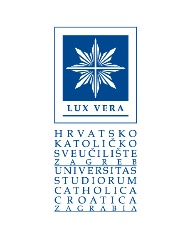 HVALA NA PAŽNJI!
18